مديريت جامع كيفيت TQM
تهيه كنندگان : داوود محمدي
                 علي صميمي
فلسفه مديريت
ارتقاي کيفيت از انتخاب فلسفه مديريتي شروع مي شود. در سفر بي پايان ارتقاي کيفيت نقطه شروع براي تلاشهاي ارتقاي کيفيت در يک سازمان  انتخاب آگاهانه يک فلسفه مديريتي است.  ابتدا بايد مديران ارشد سازمان از ميان فلسفه هاي مديريتي رايج  فلسفه اي را براي جهت دادن به تلاشهاي سازمان خود انتخاب نمايند .
بايد توجه کرد که انتخاب درست اگر چه بسيار حائز اهميت است ،ولي اگر قرار است فلسفه مديريتي انتخاب شده موجب تحول اساسي در سازمان گردد اجراي صحيح آن کمتر از اجراي آن نمي باشد. 
مديريت جامع کيفيت با داشتن ارکان فلسفي و اصول ساده و قابل درک و فراهم نمودن يک بستر طبيعي براي تلاشها شايد تنها گزينه در پيش روي مديران باشد  سه رکن مهم فلسفه مديريت جامع کيفيت يعني مشتري محوري  فرايند گرايي و ارتقاي مستمر هم در رأس يک سازمان و هم در قاعده آن قابل درک و اجرااست.
تعريف مديريت جامع کيفيت
مديريت جامع کيفيت فرايندي است متمرکز بر روي مشتريها، کيفيت محور، مبتني بر حقايق، متکي بر تيمها که براي دستيابي به اهداف استراتژيك سازمان از طريق ارتقاي مستمر فرايند ها، توسط مديريت ارشد سازمان رهبري مي شود.
ارکان فلسفي مديريت جامع کيفيت
فرايند گرايي: سازمان را فرايندي مي بينيم که در آن همه افراد بصورت افقي در مراحلي از فرايند، قرار مي گيرد.
مشتري محوري: تمامي افرادي که روي فرايند کار مي کنند و آنها که نتيجه فرايند را کسب مي کنند در واقع همکار و شريک هستند. 
ارتقاي مستمر و فراگير فرايندها و سيستمها: با تمرکز بر ارتقاي عملکرد فرايندها و سيستمها و توانمند سازي کارکنان ،تلاش مي شود فرايندها و سيستمها بطور دائم در جهت پاسخ به نيازها و انتظارات مشتريها بهبود يابند.
سير تكاملي روند مديريت كيفيت جامع (TQM)
1- تلاشهاي ابتدايي در ايجاد آگاهي در مورد كيفيت جامعه: امروزه صنايع بيشتر كشورهاي پيشرفته در تب و تاب جنبش بهبود كيفيت هستند. اين امر تا اندازه اي ناشي از پيدايش ژاپن به عنوان يك نيروي اقتصادي جهاني است و تا اندازه اي هم ناشي از افول آمريكا بعنوان سردمدار نيروي اقتصادي جهان آزاد است. در سالهاي اخير در آمريكا به شكل فزاينده يك تجديد نظر اساسي در صنايع و كسب كار شركتهاي اين كشور بوجود آمده تمركز اين تجديد نظر برمقوله كيفيت وبهبود فرايند هاي مربوط آن است كه در شكل گيري روندي كه ما امروزه آن را «مديريت كيفيت جامع» مي ناميم نقشي بس موثر دارد.
    پايه اوليه TQM))بوسيله ادوارد دمينگ كه يك دانشمند آمريكايي بود در سالهاي پس از جنگ جهاني دوم در ژاپن پي ريزي شد. وي در تجديد حيات اقتصادي ژاپن كمك زيادي كرد تا آن كشور بصورت يك غول صنعتي و توليدي دردنيا مطرح گرديد.
2- دمينگ و ژاپن : اقدامات دمينگ در آغاز بر پايه فنون آماري كنترل كيفيت قرار داشت كنترل آماري با بازبيني فرآيندها وبهره گيري از داده هاي كنترل شده گسترده اي( شامل حدود بالا وپايين قابل پذيرش) براي يك فعاليت را مشخص مي كند. چنانچه فرايندي در چارچوب اين گستره قرار گيرد گفته مي شود كه فرآيند زير كنترل آماري است در غير اين صورت فرايند بيرون از كنترل بوده و بايد بهبود لازم در آن بوجود آيد تا يك فرايند قابل تكرار تلقي شود.
پس از آن بحث اصلي دمينگ به زبان ساده اين بود كه به موازات بهبود كيفيت هزينه نيز كاهش مي يابد توجه بسياري بر نظريه دمينگ شد و ازآن پس آشنايي با نظريه دمينگ به ويژه فنون روشهاي كنترل آماري گسترش زيادي يافت و بسياري از سازمانها از روشهاي دمينگ در تهيه كيفيت ، سود مي برند.
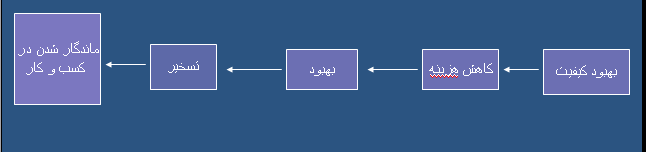 3- روند TQM به دنبال آن است كه طرز برخورد و تلقي كاركنان و مديران را چنان تغيير دهد كه آنان همواره بگويند خوب يا مطلوب بودن هرگز كافي نيست و بايد بهبود كيفيت را در همه زمينه ها امري مستمر و دائمي تلقي كرد. از هدفهاي TQM تدوين يك تحول در سازمان است به شكلي كه مديريت و كاركنان تنها به كارهاي مربوط به شغل خود بسنده نكنند، بلكه مستمراً براي بهبود فرآيندها كه نهايتاً باعث بهبود فرآورده ها و خدمات مي شود اهميت دهند.
4 -عوامل كليدي TQM: TQM در مفهوم راستين خود چيزي بيشتر از كنترلهاي آماري كيفيت است. عوامل كليدي TQM بطور كلي به شرح زير است: 1- تقدم و پيشگيري نقايص به جاي كشف بعدي آنها. 2- توجه و تأكيد بر فرآيندهايي كه فرآورده يا خدمات را توليد مي كنند. 3- تعهد نسبت به بهبود مستمر اين فرايندها. 4- تعهد نسبت به نوآوري در فرآيند هاي تازه ي فرآورده ها.5- پذيرش اين فلسفه كه TQM در برگيرنده تمامي توليدها و كارهاي سازمان است.
اصول T.Q.M:
 توجه كامل به نياز هاي مشتري

 ارائه كالا بدون عيب و نقص

    مديريت بر مبناي پيشگيري

  استفاده از فرآيند آماريspc 

تشخيص و تصحيح اشتباهات
مفهوم اصلي بر محور «كيفيت» مي چرخد و بيشتر مفاهيم آن بر مشتري و نيازهاي وي متمركز است. رمز پيروزي اين روند، تامين اين نيازها است كه از طريق ارائه فرآورده ها و خدمات مناسب به دست مي آيد.
نظريه سيستم ها : TQM در وهله نخست كار بردي از « روند سيستم ها» است اما در عين حال از مزاياي « روش علمي» و ابزارهاي آن نيز سود مي برد.
براي اندازه گيري و سنجش دو فرايند بايد آن را به يك سلسله زيرفرايندها و نتايج مشخص و قابل كنترل كاهش داد. از سوي ديگر در برابر اين روش TQM بر اين باور است كه سازمان بايد به شكل يك « كل» مطالعه شود تا آنكه بتوان به درك درستي از كاستي هاي آن در سطح كل سيستم دست يافت .
يكي از اصول دمينگ در تلاش است كه كاركنان درك كنند خود بخشي از يك سيستم كل هستند و نحوه كار آنان بر كار ديگراني كه در بخشهاي گوناگون سازمان به كار اشتغال دارند، هر چند كه با آنها در تماس مستقيم نباشند، اثر مي گذارد.روند سيستم ها، به هر سيستم مانند سازمان، به شكل يك مجموعه كل نگاه مي كند و توجه كاملي به فرآورده هاي مستمر ميان اجزاء سيستم از يك سو و فراورده با محيط بيروني از سوي ديگر معطوف مي نمايد.
الگوي يک سيستم
روند سيستم ها نيز تلاش در بهينه سازي كل سيستم و دخالت دادن تمامي اجزاء سيستم دارد كه به نحوي تحت تأثير تغييرهاي ساختاري و يا وظيفه اي سيستم قرار مي گيرند.
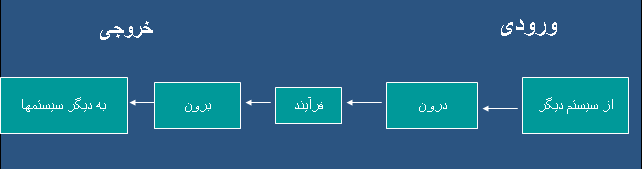 چهار ويژگي برجسته كه در رابطه با سيستم هاي اجتماعي ( مانند سازمان) مطرح است به شرح زيرند:

 1- سرشت كل گرايانه (Holism) : بدين معني كه نظريه سيستم ها همواره متوجه كل و نه جزئي از سيستم است .

 2- تعامل با محيط (Interaction enviroment) : سيستم هاي باز مانند سازمان براي دريافت درون داد و منابع وابسته به محيط اند. همينطور براي صادر كردن برون داد خود بايد از پذيرش كافي محيط برخوردار باشند.
3- بهينه سازي كل سيستم : (Total system  optimization) : در راستاي نظريه كل گرايانه، هر سيستم از لحاظ عملياتي هدف بهينه سازي كل سيستم و نه بخش يا بخشهايي از آن را دنبال مي كند.
4- سينرژي (synergism): اين ويژگي بدان معني است كه اگر جور بودن و تناسب لازم ميان اجزاء فراهم شود باز دهي مطلوب سيستم چيزي بيش از جمع جبري توان اجزاي آن است و نتيجه كار در شرايط مناسب به مراتب بيشتر از ( به شكل تصاعدي) جمع تواناييهاي اجزاء دو عناصر درگير در فعاليت با وظيفه مربوط است .
دو نوع سيستم بارز: 1- سخت سيستم: طرز فكر اين سيستم بر آن جنبه از سيستم تاكيد دارد كه بيشتر گرايش هاي كمي و روشي دارد. 2- نرم سيستم ( زير سيستم): به آن ويژگيهايي از سيستم برخورد دارد كه زير تأثير رفتار انسانها قرار مي گيرد. اين بدان معني است كه چون رفتار انسانها نيز قابل پيش بيني است تأثير افراد بر مسئله هاي سيستم،موقعيتهايي را بوجود مي آورد كه داراي متغيرهاي زيادي است.
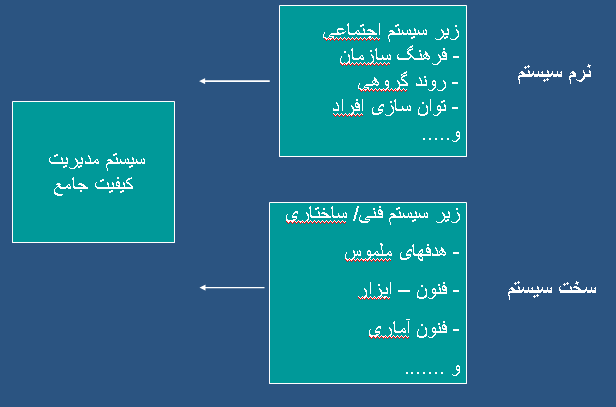 كاربرد سيستم و الگوي فرآيند: يكي ديگر از مفاهيم كليدي روند سيستم ها در رابطه با كاربرد آن در TQM ، تدوين الگوهاي فرايندي است كه اين الگوها بازتابي از دنياي واقعي هستند و براي شناخت جريان فرايندها بكار گرفته مي شوند. هدف اصلي TQM در واقع ايجاد بهبود مستمر در اين فرايند است.
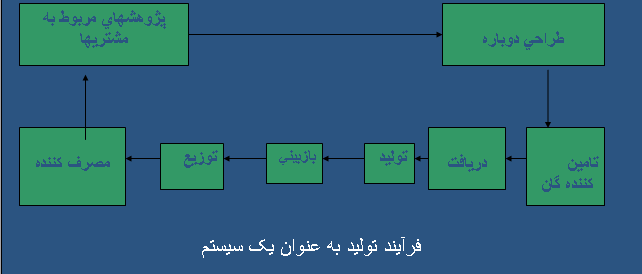 الگوي كلي سيستم مديريت كيفيت: TQM تلاشي است پيگير براي بهبود مستمر فرايندها، توليدات، خدمات و همه فعاليتهاي سازماني در جهت تامين نيازهاي مشتري و ارباب رجوع، تقويت اهرم رقابتي و دستيابي به سطح بهينه انجام كار در رابطه با شرايط متغير محيطي . با توجه به زمينه هاي فلسفي / علمي TQM مدل كلي سيستم كيفيت را مي توان متشكل از دو بعد كه هر كدام يك روي سكه را تشكيل    مي دهند به شمار آورد. يك روي سكه ساختار مدل سيستم كيفيت را نشان   مي دهد و روي ديگر آن بعد عملياتي را كه ناظر بر پياده كردن مراحل گوناگون TQM است ارائه مي دهد.
1- بعد ساختاري: اين بعد از سه عامل اصلي تشكيل شده است سه عامل « فرايندها» « فرآورده هاو خدمات» و « عامل انساني» به سيستم درون سازماني و دو عامل « مشتري» و « تامين كننده مواد» به عامل برون سازماني ارتباط مي يابد
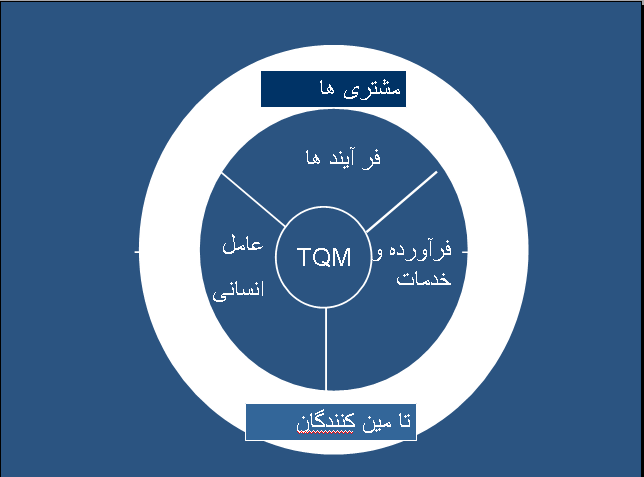 2- سيستم برون سازماني : اين حالت شامل 2 عامل برجسته يعني مشتري و تامين كنندگان مواد است.مشتري: در فرهنگ مديريت كيفيت جامع ، مشتري مهمترين عامل در هدف گذاري فعاليت و تلاش بهبود كيفيت است . مديريت كيفيت جامع مشتري را به مشتريهاي درون سازماني و مشتريهاي برون سازماني تقسيم مي كند. مشتري برون سازماني مهد هدف گذاري برنامه هاي بهبود كيفيت است و تلاش اصلي سازمان در تامين نيازهاي اين نوع مشتريهاست.
مشتريهاي درون سازمان كاركنان سازمان هستند كه دريافت كنندگان فرآورده ها و خدمات ديگر افراد و سازماني اند و نتيجه كار آنها بستگي مستقيم به كار افرادي دارد كه درون داد سيستم كار آنها را فراهم مي كنند. نگريستن به همكاران درون سازماني بعنوان مشتري، نوعي از فرهنگ سازماني را بر پا مي سازد كه كاركنان همواره بعنوان دريافت كنندگان فرآورده هاي خدمات، خود را بعنوان مشتري هاي برون سازماني به حساب مي آورند و به همان نسبت در تامين نيازها و جلب رضايت آنان تلاش مي كنند.
تامين كنندگان مواد: از ديد سيستمي  به تامين كنندگان مواد نقش بسي مهم در كيفيت درون داد سيستم سازماني و فرايند دگرگوني درون داد به برون داد سازماني دارند. TQM از ديدگاه فرآيند عمليات، تامين كنندگان را بخشي مهم از كل فرآيند توليد و يا ارائه خدمت به شمار  مي آورد و باور دارد كه همانند مشتري تامين كنندگان مواد بايد در فرايند سازمان به طور مستقيم درگير شوند و در آن مشاركت كنند.
سيستم درون سازماني:  اين سيستم بيشتر بر بهبود فرآيندها و بهتر كردن كيفيت توليد سازمان سروكار دارد و شامل 3 عامل برجسته است كه عبارتند از: فرايندها ، فرآورده ها يا خدمات و عامل انساني. مثلث كيفيت از3 عامل تشكيل مي شود نمادي برجسته تري از برنامه هاي كيفيت از ديدگاه درون سازماني است.
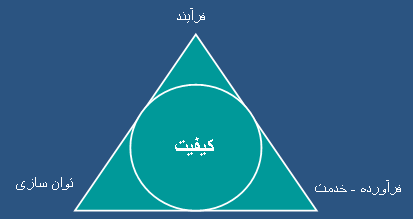 1- فرآيندها:بطور طبيعي افراد سازمانها را محيطي براي انجام تعداد بيشماري وظيفه مي دانند. فرهنگ TQM اين نوع وظايف را به شكل نويني مورد نظر قرار مي دهد و آنها را گامهايي از يك فرايند به حساب مي آورد. اين تعبير نو به جاي تمركز بر يك وظيفه به چگونگي انجام آن وظيفه در ارتباط با وظايف پيش و بعد از آن نظر دارد. تلاشهاي بهبود كيفيت عموماً ناظر به بررسي فرايندهاي موجود، كشف تنگناها و مسائل آنها، تعريف، حذف و بهبود فرايندهاي موجود و ايجاد فرايندهاي نوين است.
2- فرآورده هاي خدمات: بازتاب هر نوع بهبود كيفيت در سازمان در فرآورده ها و خدماتي كه ارائه مي شود نمايان مي گردد، بهبود فراورده ها و خدمات در وهله اول به نيازهاي مشتري / ارباب رجوع بستگي پيدا مي كند و در مرحله بعد به فراورده ها و خدمات مشابه و جايگزين كه از سوي رقيبان ارائه مي شود ارتباط مي يابد.
3 : عامل انساني: TQM وابستگي كاملي به يك فرهنگ سازماني دارد كه زير ساخت آن را مشاركت كامل افراد در فرايندهاي بهبود تشكيل مي دهد، بدين ترتيب است كه موضوع توان سازي كاركنان به شكل يك هدف برجسته برنامه كيفيت جامع در مي‌ آيد.
مراحل اجراي برنامه TQM:
   ارزيابي وضعيت سازمانزير ساخت سيستمساختار سيستمرويه ها و خط مشيفنون و ابزار TQM تداوم كيفيت سازماني
چند اصل به منظور اثر بخشي T.Q.M:
آموزش عرضه كنندگان قطعات نيمه ساخته 

اهميت دادن به آموزش كاركنان 

اجراي سيستم پاداش گروهي 

پيگيري پيشنهادات كاركنان 

توجه به اصل ايجاد بهبود مستمر در كار
هزينه هاي T.Q.M:

بازرسي و انجام تست آزمايشگاهي روي نمونه ها مواد اوليه

مواد و انرژي صرف شده به دليل انجام آزمايشات

تعميرات و نگهداري ابزار هاي اندازه گيري
استقرار نظام مديريت فراگير در مجتمع فولاد مبارکه
تاريخچه کار
فولاد مبارکه از ابتدا توجه ويژه اي به نگرش سيستمي و فرآيندي داشته و ساختار سازماني نيز فرآيندي تعريف و با ايجاد MIS ، پايه بسيار محکمي در مديريت سيستماتيک خود بنا نهاده است.
نظام مديريت کيفيت فراگير در سال 1378 با مشاوره و مساعدت آقاي دکتر هاچينز از کشور انگلستان در مجتمع فولاد مبارکه پايه گذاري شد .
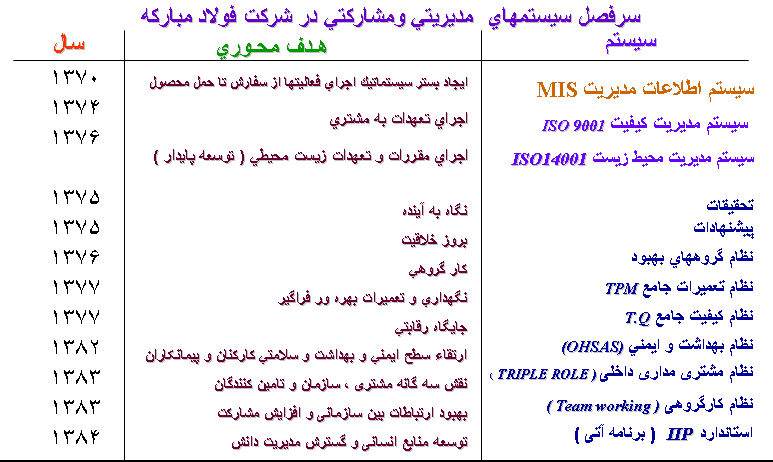 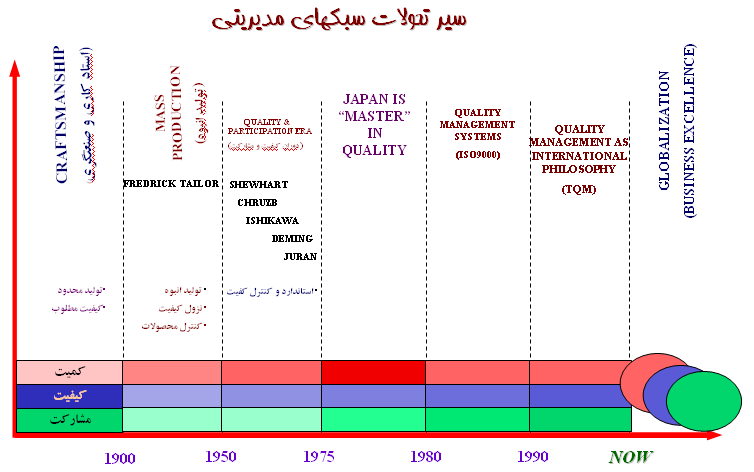 ضرورت ها و اهداف :
هدف از ايجاد مدل تحول کيفيت درفولاد مبارکه عبارت است از : 
1- ايجاد يک ساختار مشارکتي جهت انجام فعاليتهاي بهبود
2- توجه به برنامه ريزي هاي بلند مدت وکوتاه مدت با مشارکت کليه کارکنان و ساير طرفهاي ذينفع
ضرورتهاي توجه جدي به بحث كيفيت و ايجاد نظام تحول كيفي در شركت فولاد  مباركه اصفهان 
1- وجود بازار رقابتي شديد در عرصه صنعت فولاد جهاني 
2- وجود بازار رقابتي داخلي در زمينه فولاد  
3-  لزوم توسعه صنعت فولاد در كشور
مراحل استقرار نظام T.Q  در مجتمع فولاد مبارکه :
کلاس هاي دکتر هاچينز :
برگزاري کلاس هاي آموزشي براي مديران ارشد سازمان به همراه Work Shop 
برگزاري کلاس هاي آموزشي براي مديران مياني سازمان (کارشناسان و جنرال فورمن ها)
برگزاري کلاس هاي آموزشي براي شيفت فورمن ها 
تشکيل کميته هاي T.Q
       اين کميته ها 20 عدد مي باشد .
برگزاري جلسات T.Q به طور جداگانه در هر کميته
تعريف و اجراي پروژه هاي T.Q
کميته هاي T.Q در مجتمع فولاد مبارکه :اين سازمان داراي يک کميته عالي تحول مي باشد.
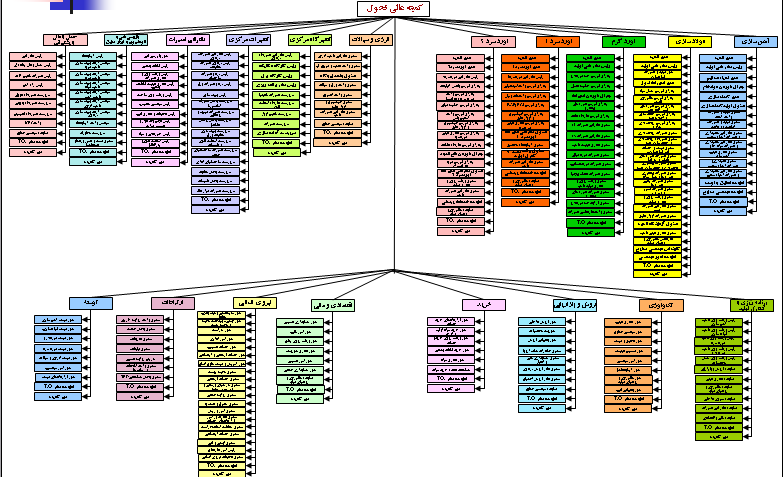 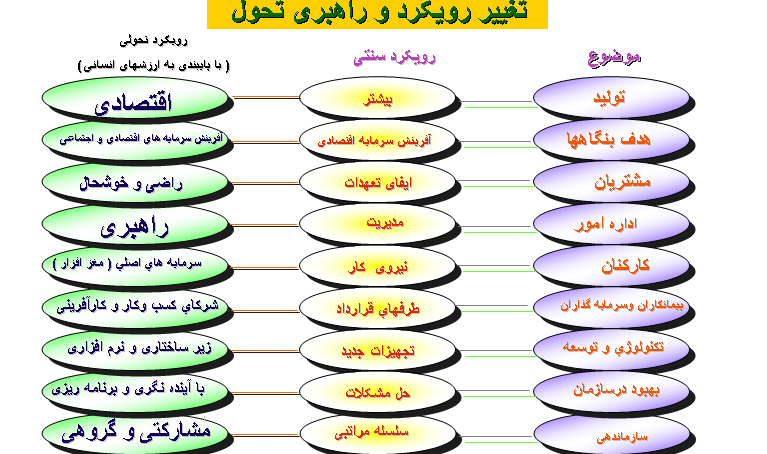 فرآيند تعريف پروژه هاي T.Q :
به طور کلي اين پروژه ها در مجتمع فولاد مبارکه از دو منشاء اصلي سرچشمه مي گيرد 
اهداف سازمان و شاخص هاي عملکرد (KPI)
عيوب و نقايص موجود در سازمان (COPQ)
در مجتمع فولاد مبارکه ابتدا تلاش بسياري در زمينه منشاء دوم انجام گرفت تا تمامي نقايص موجود در سازمان مشخص شده و در جهت رفع آنها تلاش شود .
پروژه هاي T.Q بر اساس Cost Of Poor Quality :
اين پروژه ها طبق روال زير تعريف مي گردد :
برگزاري جلسه T.Q در واحد مربوطه 
انجام تکنيک طوفان ذهني براي يافتن مشکلات موجود
تدوين ليست پالايش مشکلات 
طبقه بندي مشکلات بر اساس معيار P,T,N
مقايسه با استفاده از جدول مقايسه زوجي
ترسيم و تکميل نمودار استخوان ماهي 
ترسيم نمودار پارتو 
انتخاب راه حل ها
جدول زمانبندي و کنترل پروژه
روال تعريف پروژه هاي T.Q بر اساس 
Key Performance Indicator

تعريف اهداف سازمان 
تعريف اهداف کميته هاي T.Q
تعريف اهداف زيرمجموعه هاي کميته ها 

برنامه ريزي اهداف با استفاده از تکنيک QFD 

تکميل کتابچه ماموريتها و شاخص هاي تحول (فرم KPI) 

جدول زمانبندي و کنترل پروژه
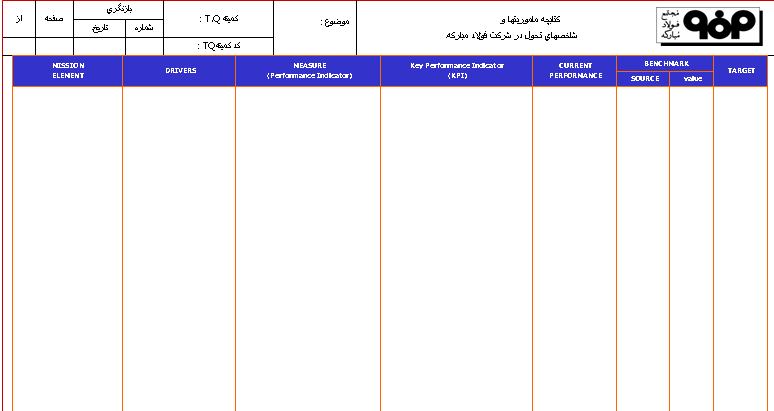 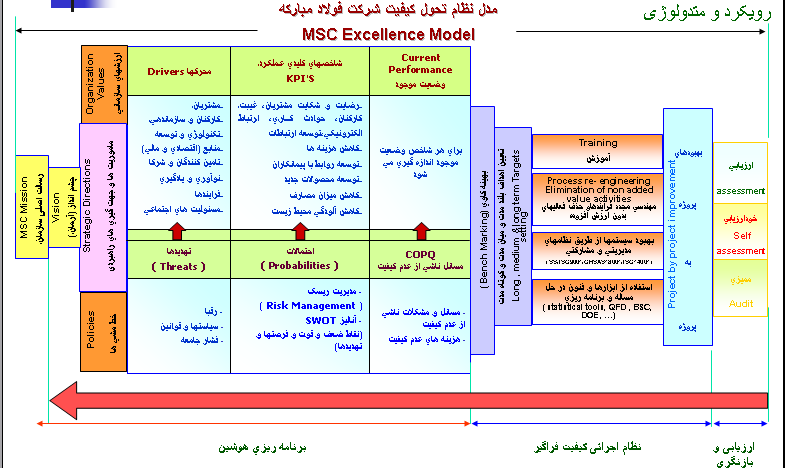 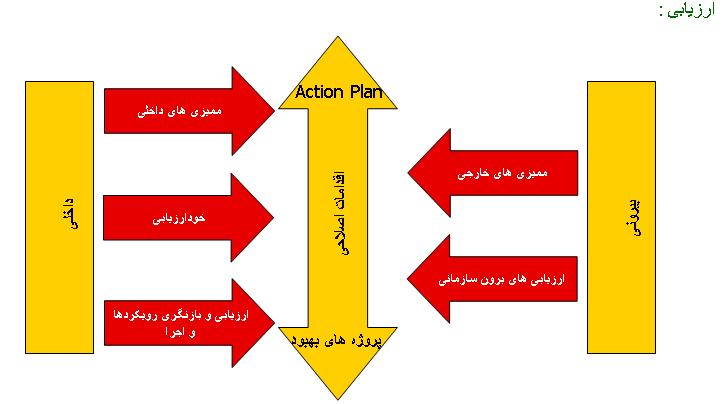 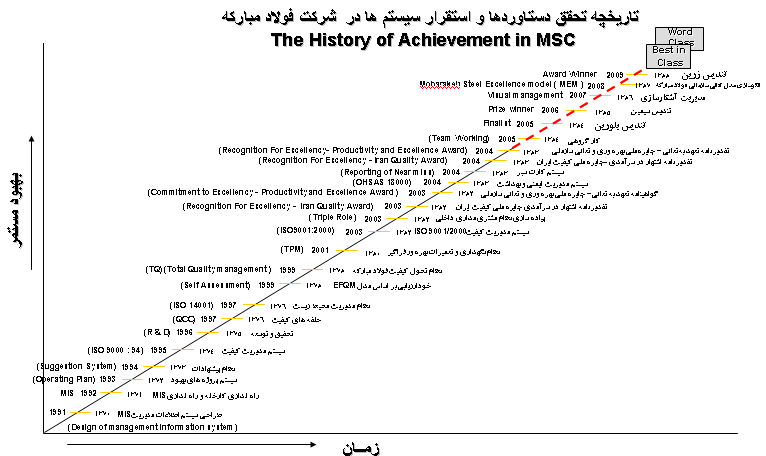 عوامل مهم در موفقيت شركت در استقرارنظام تحول كيفيت
وجود باور عميق و عزم جمعي 
  ايجاد جو هم فكري و جلب مشاركت كليه كاركنان 
  انجام آموزشها و كارگاههاي آموزشي متعدد 
  سازماندهي مناسب در اجراي فعاليتها  
  پيگيري و نظارت مستمر مديران 
  استفاده از تجربيات سازمانهاي موفق داخلي وخارجي
موفق باشيد.